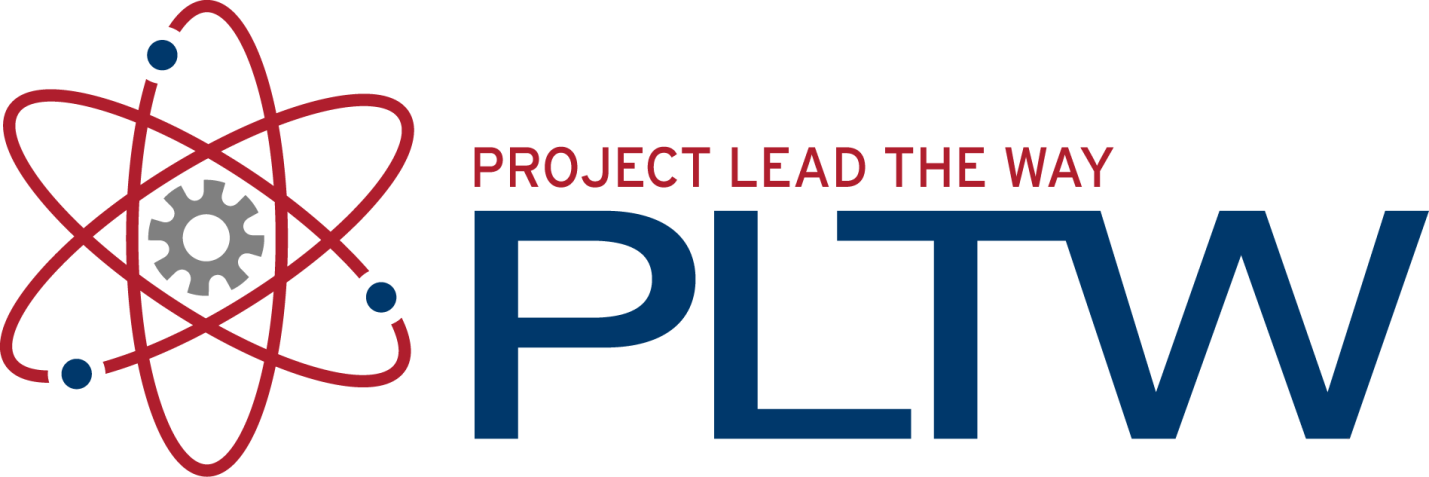 AOI Logic Implementation
Digital Electronics
© 2014 Project Lead The Way, Inc.
AOI Logic Implementation
This presentation will demonstrate how to…
Design an AOI logic circuit from a Sum-Of-Products (SOP) logic expression.
Design an AOI logic circuit from a Product-Of-Sums (POS) logic expression.
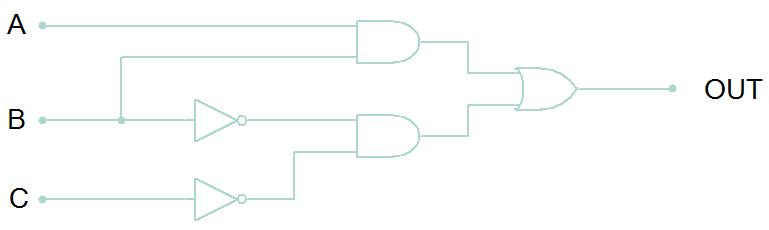 EQUALS
Logic Expression
AOI Logic Circuit
2
[Speaker Notes: Introductory Slide / Overview of Presentation]
Designing (AOI) Sum of Product (SOP) Logic Circuits
Design Steps
Implement each Minterm in the logic expression with an AND gate with the same number of inputs as there are variables in the Minterm. (i.e., AB = 2 input gate, ABC = 3 input gate, ABCD = 4 input gate, etc.)
OR together the outputs of the AND gates to produce the logic expression.
If necessary, gates can be cascaded to create gates with more inputs.
3
[Speaker Notes: Design Steps for SOP AOI logic designs.]
Example #1: Sum of Product (SOP) Logic Circuits
Design an AOI Logic Circuit for the SOP logic expression shown below.
4
[Speaker Notes: Pause the power point and allow the student to work on the example.  The solution is on the next slide.]
Example #1: Sum of Product (SOP) Logic Circuits
Design an AOI Logic Circuit for the SOP logic expression shown below.
Solution
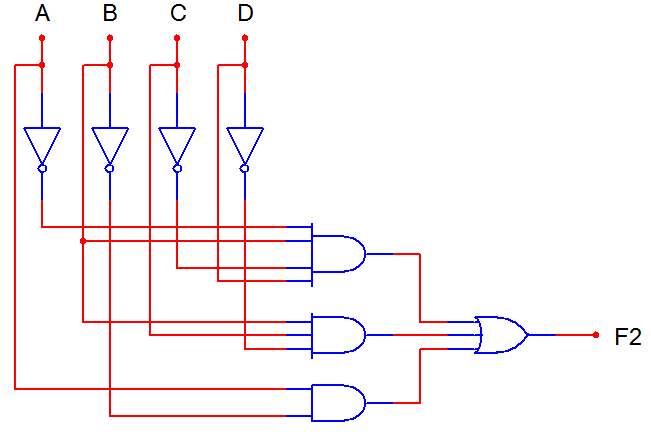 F1
5
[Speaker Notes: Teacher Note: The solution for example #1 is included on this slide. If you print handouts, do not print this page.]
Example #2: Sum of Product (SOP) Logic Circuits
In this class, we only have access to 2-input OR gates,  2-input AND gates, and 3-input AND gates. 

Limiting your design to these gates, redesign the AOI Logic Circuit for the SOP expression in the previous example.
6
[Speaker Notes: Pause the power point and allow the student to work on the example. The solution is on the next slide.]
Example #2: Sum of Product (SOP) Logic Circuits
In this class, we only have access to 2-input OR gates,  2-input AND gates, and 3-input AND gates. 

Limiting your design to these gates, redesign the AOI Logic Circuit for the SOP expression in the previous example.
Solution
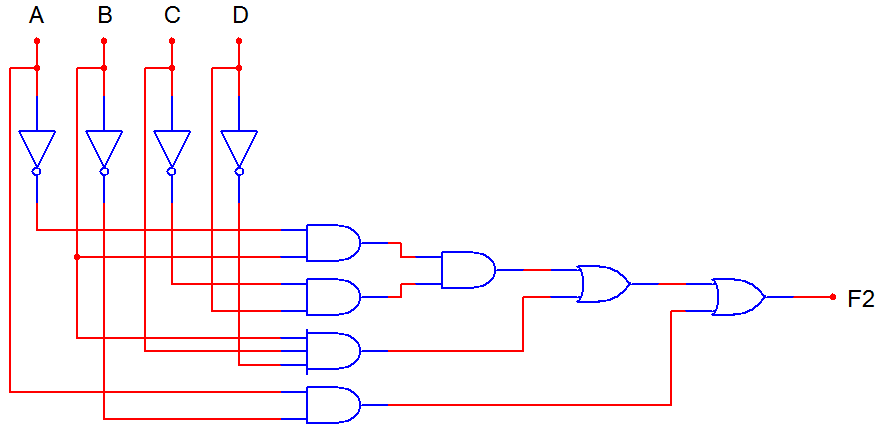 F1
7
[Speaker Notes: The solution for example #2 is included on this slide. If you print handouts, do not print this page.]
Designing (AOI) Product of Sum (POS) Logic Circuits
Design Steps
Implement each Maxterm in the logic expression with an OR gate with the same number of inputs as there are variables in the Maxterm. (i.e., A+B = 2 input gate, A+B+C = 3 input gate, A+B+C+D = 4 input gate, etc.)
AND together the outputs of the OR gates to produce the logic expression.
If necessary, gates can be cascaded to create gates with more inputs.
8
[Speaker Notes: Design Steps for POS AOI logic designs.]
Example #3: Product of Sum (POS) Logic Circuits
Example
Design an AOI Logic Circuit for the POS logic expression shown below.
9
[Speaker Notes: Teacher Note: Pause the power point and allow the student to work on the example.  The solution is on the next slide.]
Example #3: Product of Sum (POS) Logic Circuits
Design an AOI Logic Circuit for the POS logic expression shown below.
Solution
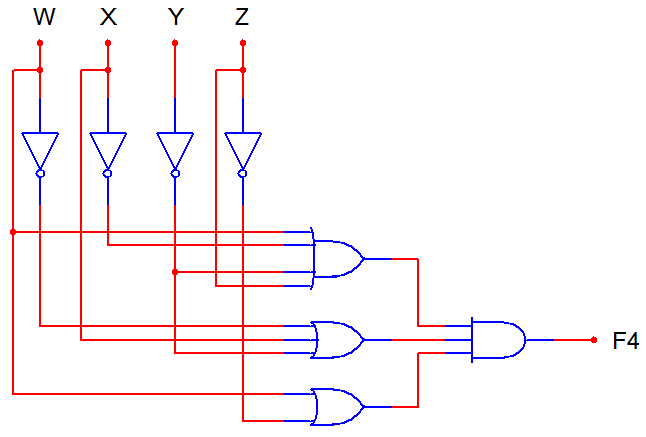 F2
10
[Speaker Notes: The solution for example #3 is included on this slide. If you print handouts, do not print this page.]
Example #4: Product of Sum (POS) Logic Circuits
Limiting your design to only 2-input OR gates, 2-input AND gates, and 3-input AND gates redesign the AOI Logic Circuit for the POS logic expression in the previous example.
11
[Speaker Notes: Pause the presentation and allow the student to work on the example. The solution is on the next slide.]
Example #4: Product of Sum (POS) Logic Circuits
Limiting your design to only 2-input OR gates, 2-input AND gates, and 3-input AND gates redesign the AOI Logic Circuit for the POS logic expression in the previous example.
Solution
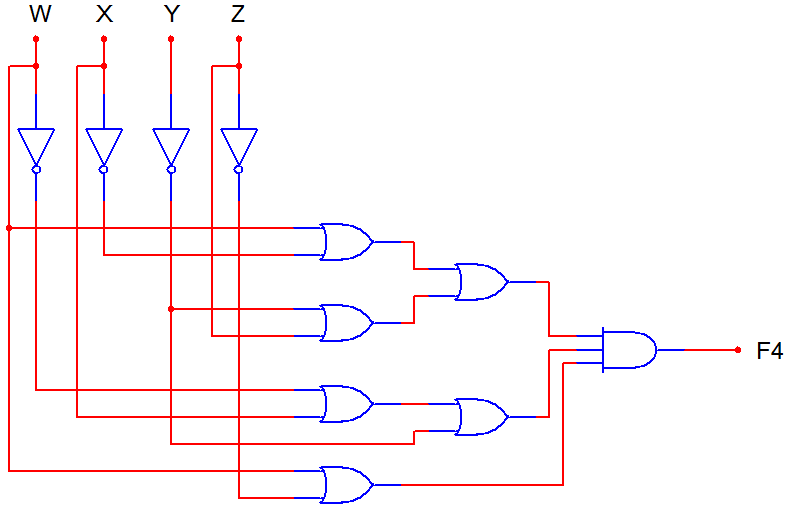 F2
12
[Speaker Notes: Teacher Note: The solution for example #4 is included on this slide. If you print handouts, do not print this page.]